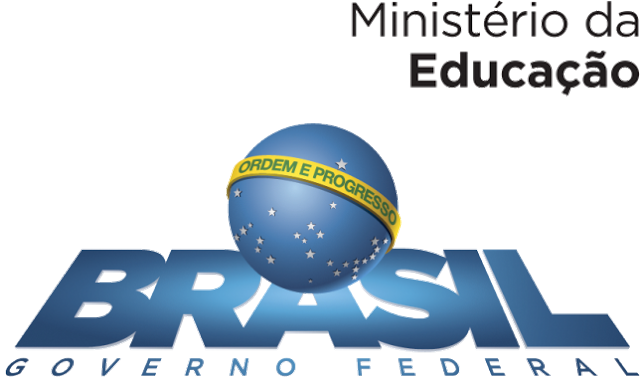 procampo
Secretaria de Ensino Superior - SESu
Diretoria de Desenvolvimento da Rede de Instituições Federais de Educação – DIFES 
Coordenação Geral de Expansão, gestão e Planejamento Acadêmico.
Brasília, 28 de setembro de 2017.
Dados Gerais PROCAMPO -IFES
Número de IFES – 28
Número de Cursos – 43
Nº de vagas pactuadas – 5.160
  Número de vagas novas - 1224
Matrículas (2016 ) – 6.588 
Concluintes -  132
Número de IFES - 28
Número de Cursos – 43
Nº de vagas pactuadas – 5.160
Nº de vagas novas  (2015) – 2.160
Matrículas projetadas – 20.640
Matrículas (2015) – 5.609
Concluintes – 298
Códigos de vagas docentes – 585
Códigos de vagas técnicos – 117
Fonte: INEP/ Censo/2015
Censo – INEP 2016
PRESSUPOSTO
O MEC reforça a importância da oferta de educação no campo para a consolidação das políticas educacionais no Brasil, destacando a necessidade de que sejam observadas a legislação em vigor conforme termos pactuados quando da adesão ao Edital de seleção nº 02/2012 SESu/SETEC/SECADI/MEC.
Processo de institucionalização das ofertas nas IES
O Programa visa apoiar a implantação de 40 cursos regulares de Licenciaturas em Educação do Campo, que integrem ensino, pesquisa e extensão e promovam a valorização da educação do campo, com no mínimo 120 vagas para cursos novos e 60 vagas para ampliação de cursos existentes, na modalidade presencial a serem ofertadas em três anos. 
Os Projetos deverão contemplar alternativas de organização escolar e pedagógica, por área de conhecimento, contribuindo para a expansão da oferta da educação básica nas comunidades rurais e para a superação das desvantagens educacionais históricas sofridas pelas populações do campo, tendo como prioridade a garantia da formação inicial de professores em exercício nas escolas do campo que não possuem o Ensino Superior
Edital de seleção nº 02/2012 SESu/SETEC/SECADI/MEC.
CENÁRIO ATUAL NAS IFES
A implementação dos cursos estabelecidos no Edital nº 02/2012 tem sido acompanhada pelas instâncias competentes do MEC ao longo dos últimos anos. 
Esses cursos estão progressivamente compondo a oferta regular das IFES  e sendo contemplados com a alocação de recursos em consonância com os critérios da matriz OCC para as Universidades Federais. Os estudantes matriculados no Censo 2016 já estão contemplados.
Dadas as especificidades dessas graduações, e tendo em vista as alternativas de organização escolar  e pedagógicas, o Fórum Nacional de Pró-Reitores de Planejamento e Administração – FORPLAD/ANDIFES deve  realizar estudos sobre o custo-aluno do PROCAMPO.
CENÁRIO ATUAL NAS IFES
Para efeito de financiamento os estudantes do PROCAMPO devem integrar o Censo da Educação Superior como "estudantes regulares", em vez de constarem como matrículas em programas especiais, conforme Edital nº 02/2012.
CENÁRIO ATUAL NAS IFES
Em 2016,  195 estudantes concluíram o curso. Em 2017, 132. (Censo 2016) 
 17 IFES  registraram os estudantes do PROCAMPO no Censo da Educação Superior de 2015 em "Programa Especial", enquanto 14 indicaram os estudantes em "Processo Seletivo". Reiteramos que o registro de estudantes do PROCAMPO  deve ser realizado na oferta regular de cada IFES.
  Os docentes do PROCAMPO (585) e os técnicos (117)  encontram-se lotados em Departamentos/Unidades de Educação das instituições, de acordo com as respostas ao questionário  enviado para as IES.
CENÁRIO ATUAL NAS IFES
Para a  liberação de recurso “emergencial” o MEC não dispõe de recursos para atendimento dessa demanda. 
O Programa Bolsa Permanência do MEC é  ação contempla estudantes em situação de vulnerabilidade socioeconômica, indígenas e quilombolas. Cada IES deve verificar se os estudantes do PROCAMPO se enquadram nessas categorias, em observância ao estabelecido na Portaria nº 389/2013.
Referências
Edital de seleção nº 02/2012 SESu/SETEC/SECADI/MEC.
Ofício Andifes nº 072/2017, de 28 de abril de 2017
Ofício Andifes nº01/2017 -  GT – PROLIND/PROCAMPO de 30 de maio de 2017 
Ofício Andifes nº  118/2017  de 30 de junho  de 2017
DIFES/SESu/MEC
Diretoria de Desenvolvimento da Rede de Instituições Federais de Educação
Coordenação Geral de Expansão, gestão e Planejamento Acadêmico.